Imagen digital
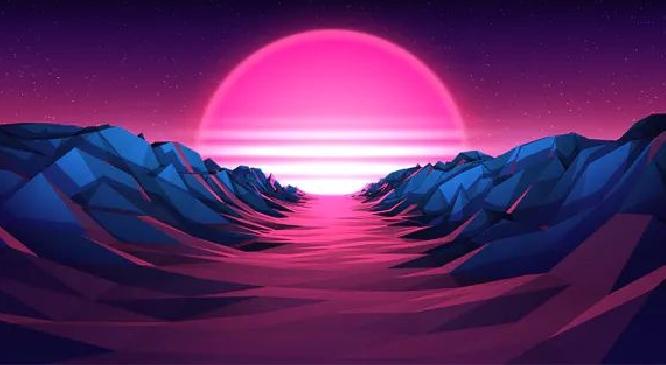 Nombre: Evelyn Macías Ibarra
Grupo: 2114
Carrera:  calzado 
Bosente: Mónica Guadalupe
Imagen digital
Es una representacion bimencional
Puede tratarse de un gráfico rasterisado o de un gráfico vectorizado
Imagen raster
Cada uno de estos puntos tienen un valor o más que describe su color
Son imágenes pixeladas es desir que están formadas por puntos
Imágenes vectoriales
Se aprica facilmente trasformaciones Geometricas
Esta solamente por materiales matematicos
Características de los formatos de imagen
Es bueno para almacenar imágenes del mundo real
Puede contener aproximadamentecomo unos 256 diferentes tipos de colores
Tiene una gran calidad y la alta conmpresion
Modos de colores
La imagen se forman con puros puntos de color negro y blanco
La imagen tiene negro, blanco y gris de asta 256 tonos
La imagen tiene asta 256 colores en un archivo de imagen de 8 bits
Cada color surge de los valores de esos 3 parámetros se maneja una paleta de 24 bits
Conpreccion de imagen
Es resistir los datos redundantes e irrelevantes de la imagen